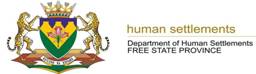 MEETING FOR PORTFOLIO COMMITTEE MEETING ON HUMAN SETTLEMENTSREPORT: BLOCKED PROJECTS, ERADICATION OF MUD HOUSES, REMOVAL OF ASBESTOS ROOF, UPGRADING OF INFORMAL SETTLEMENTS AND TITTLE DEEDS 31st AUGUST 2022
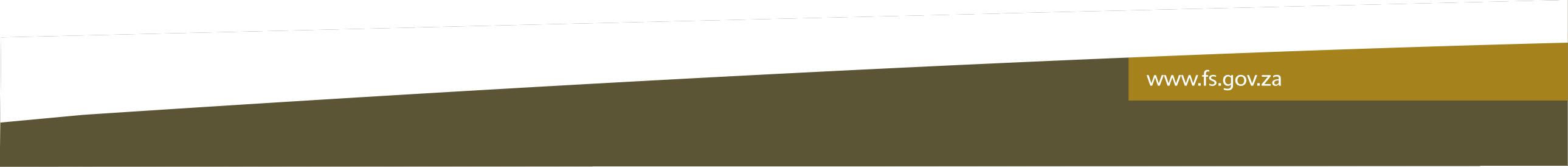 TABLE OF CONTENT
Purpose of presentation
Unblocking of Blocked projects
Eradication of Mud houses
Plans to remove Asbestos Roofing 
Title Deeds
Upgrading of Informal Settlements Programme
Conditional Grants Performance
Funds shifted to another Province
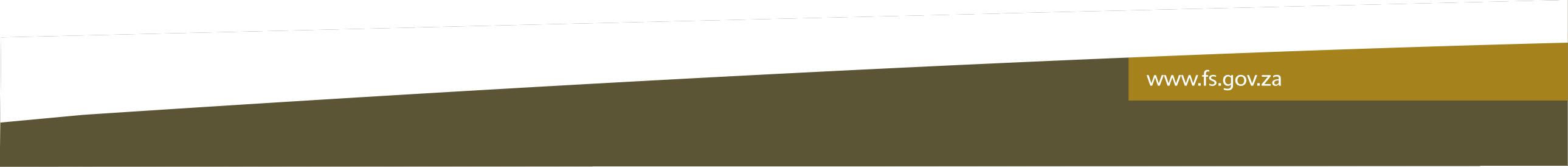 2
2
PURPOSE OF THE PRESENTAION
The purpose of the presentation is to brief the Portfolio Committee on various priority intervention housing programmes; 

The presentation will further provide an overview of the two Conditional Grants (HSDG & ISUPG) performance for the current financial year, 2022/23;
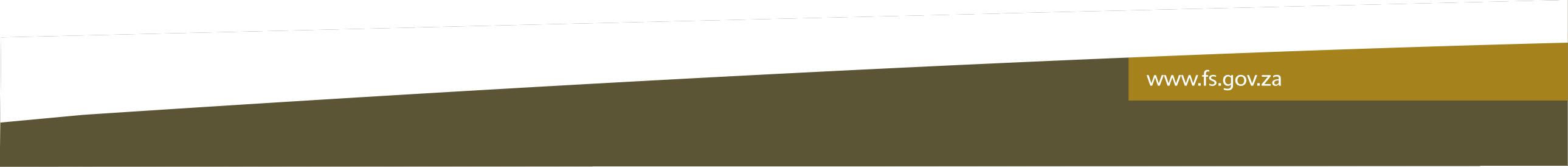 3
3
BLOCKED PROJECTS
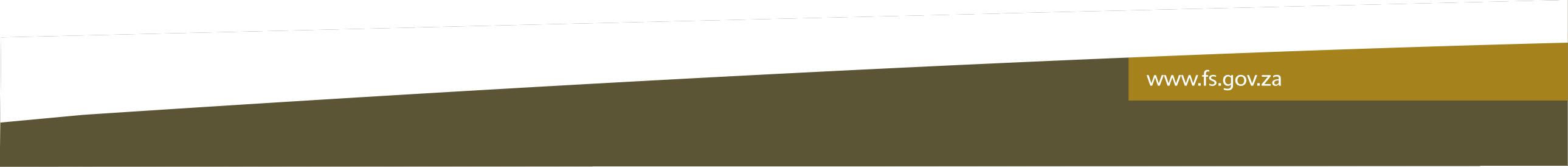 4
4
Current Status on Blocked Project
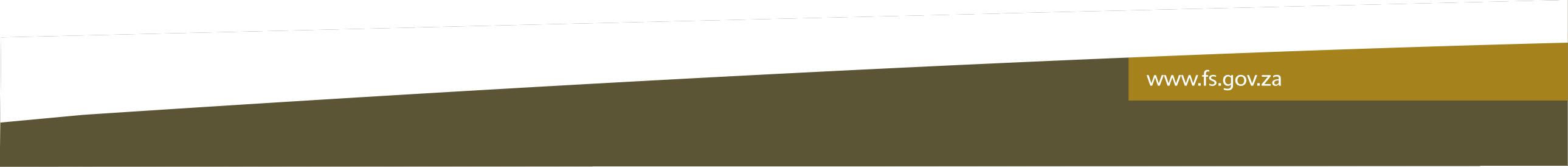 5
5
BLOCKED PROJECTS UNDER IMPLEMENTATION 2022-23
6
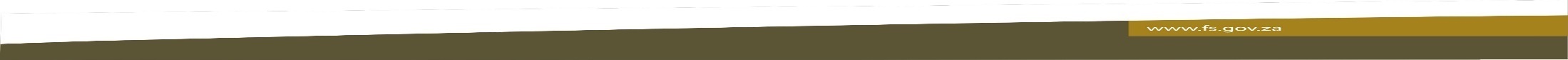 BLOCKED PROJECTS UNDER IMPLEMENTATION 2022-23
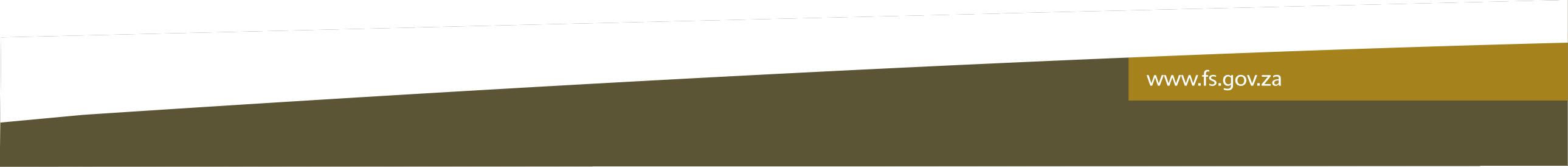 7
7
Reasons for Blocked Projects
A result of units left over from past interventions, Mostly Massification programmes (a provincial specific programme);

Most of the companies/support organizations paid are no longer in existence;

Land: No adequate serviced sites available;

Contractors: Lack of capacity, cash flow problems, poor performance and quality of  workmanship;

Beneficiary: identification and qualification problems, missing beneficiaries, illegal occupation, etc.
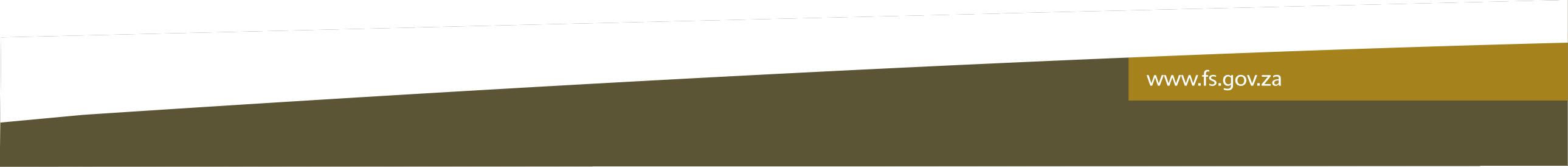 8
8
IMPLEMENTATION PLAN FOR BLOCKED PROJECTS
Scale down projects with beneficiary challenges 

Clean HSS information

Terminate contracts of poor performing contractors

Prioritise implementation of blocked projects
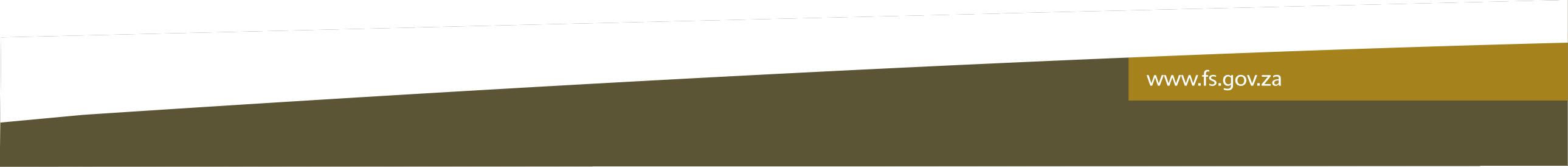 9
9
MUD HOUSING PROJECTS
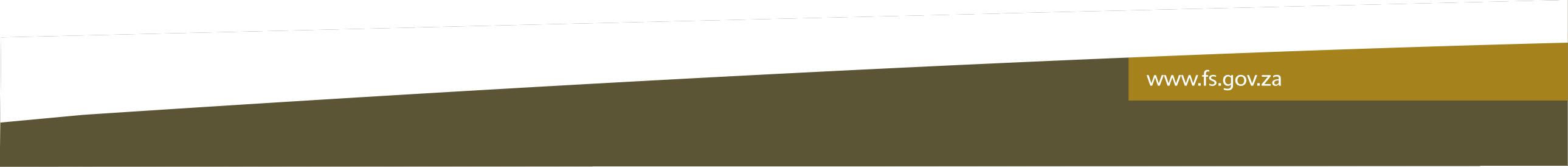 10
10
SUMMARY OF MUD HOUSES
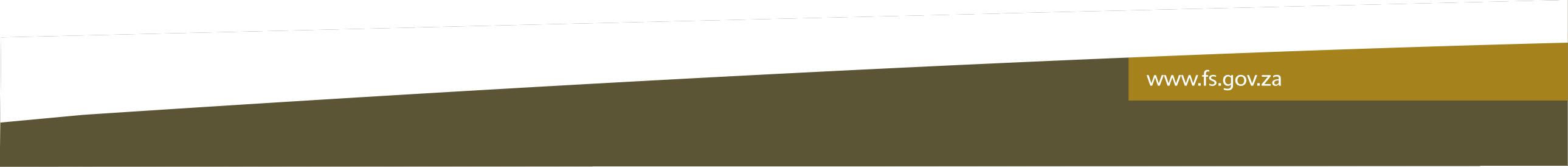 11
11
MUD HOUSES – MTEF TARGETS
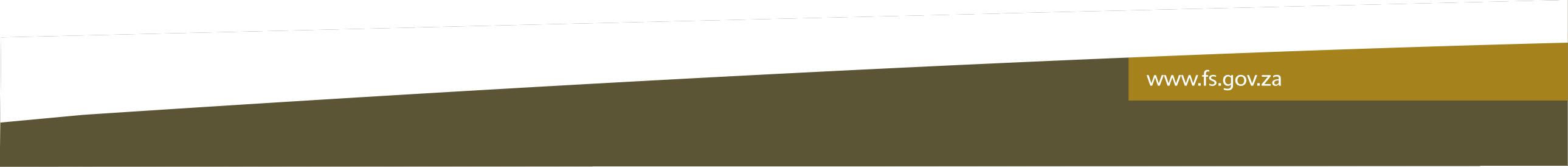 12
12
MUD HOUSES – CHALLENGES AND MITIGATION
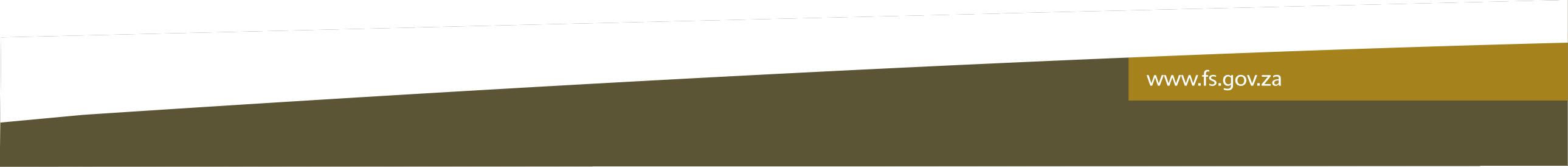 13
13
ASBESTOS PROJECTS
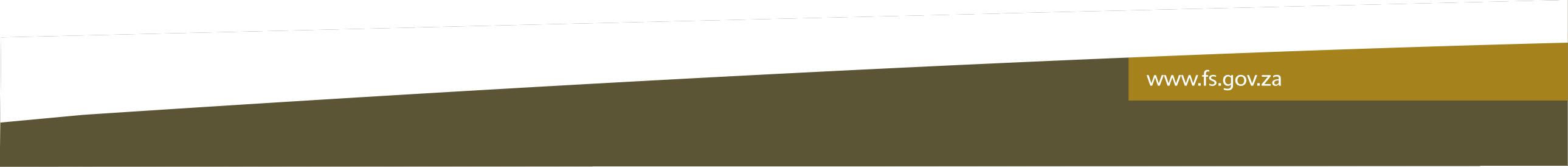 14
14
SUMMARY OF FREE STATE ASBESTOS ROOF ASSESSMENT
15
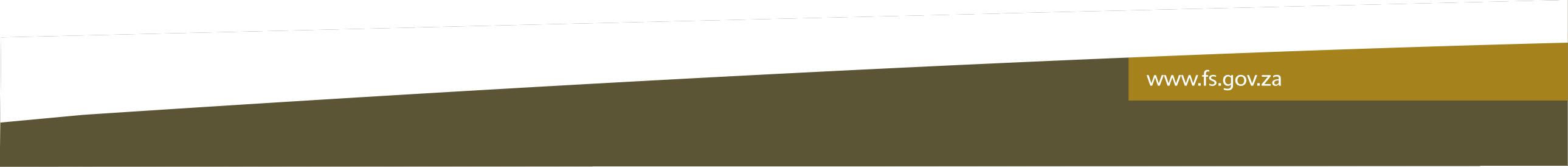 15
REMOVAL OF ASBESTOS ROOFS – 2022/23 FINANCIAL YEAR
16
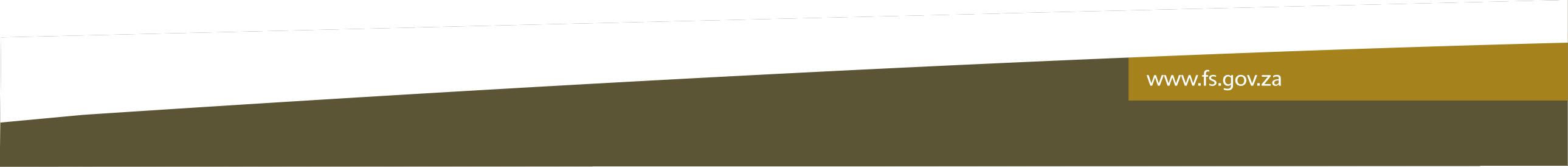 16
ASBESTOS HOUSES – CHALLENGES AND SOLUTIONS
17
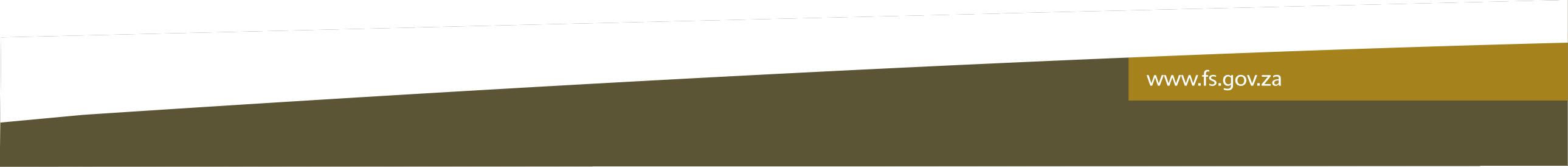 17
TITLE DEEDS
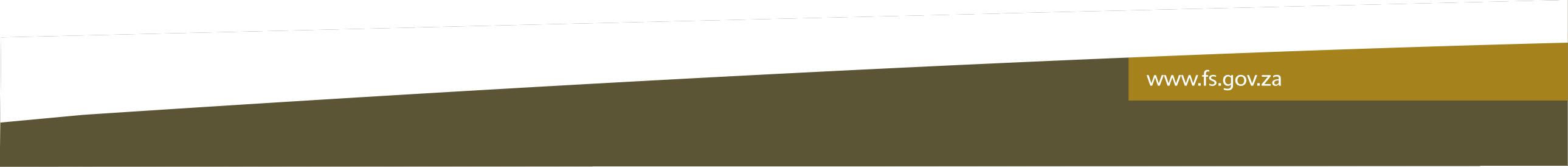 18
18
TITLE DEEDS – MTEF TARGETS
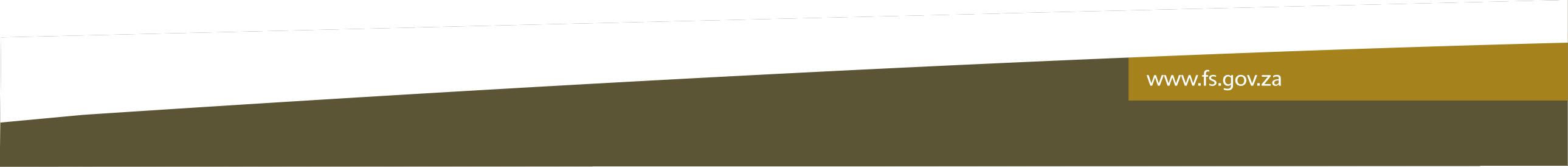 19
TITLE DEEDS – BACKLOGS
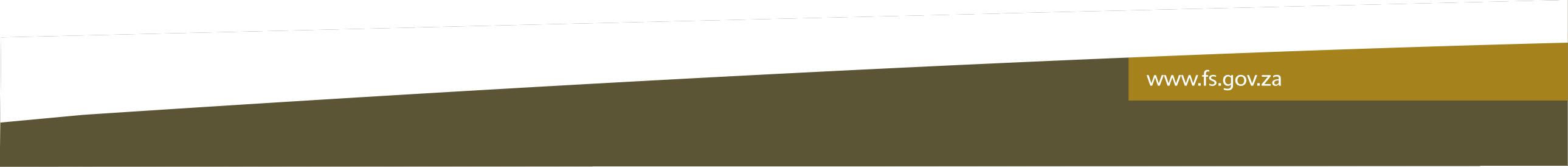 20
TITLE DEEDS – CHALLENGES AND WAYFORWARD
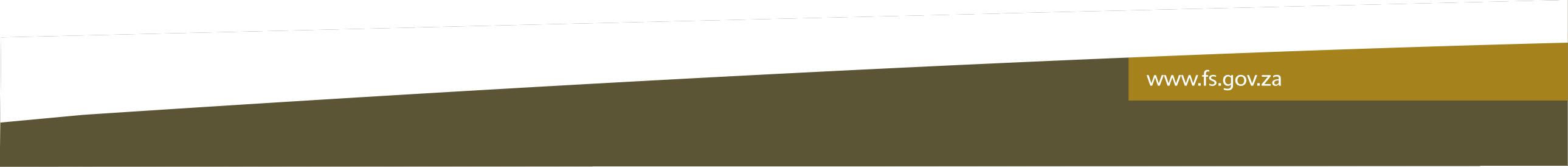 21
UPGRADING OF INFORMAL SETTLEMENTS PROGRAMME
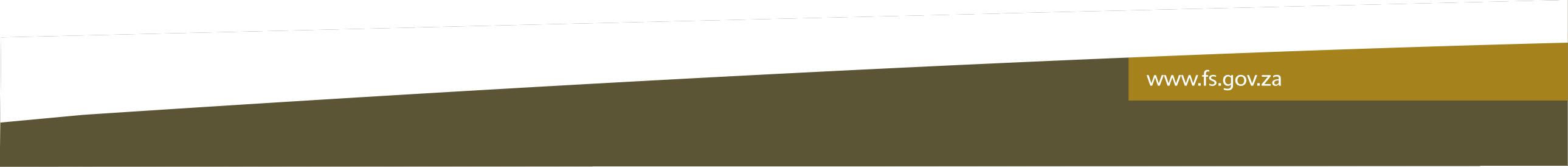 22
22
PROGRAMME OVERVIEW
23
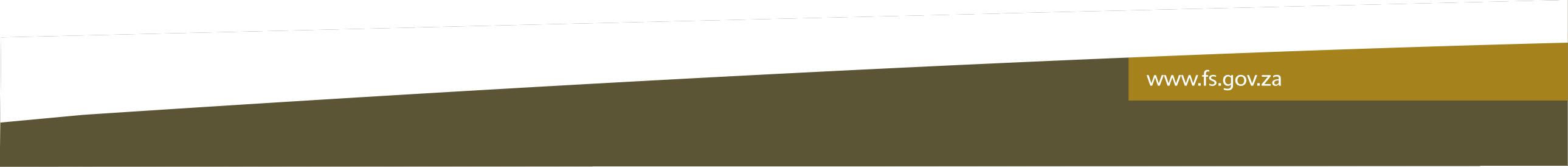 23
Informal Settlements Audit
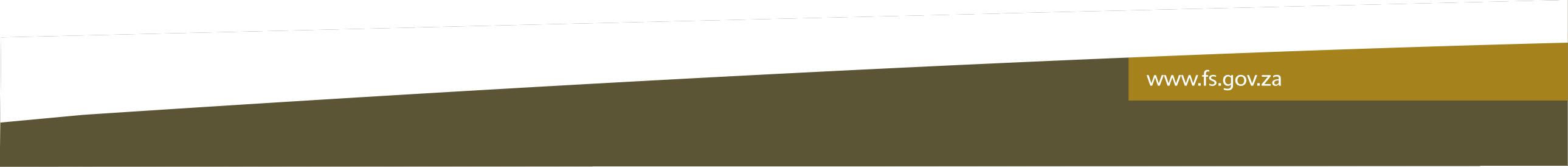 24
24
Informal Settlements Status
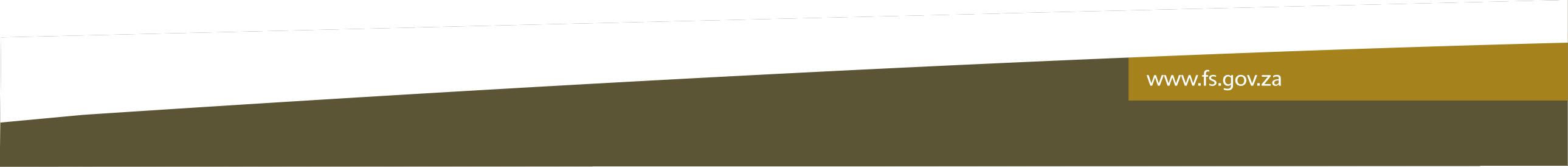 25
25
Upgrading of Settlements
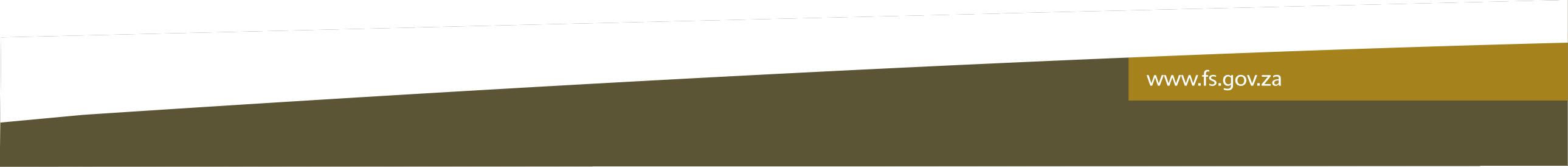 26
26
Challenges Faced
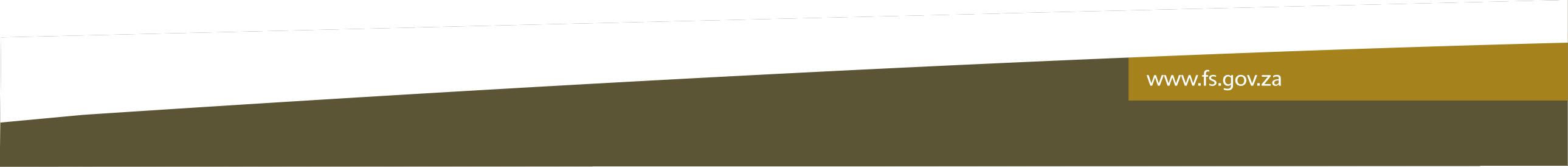 27
27
CONDITIONAL GRANTS PERFORMANCE
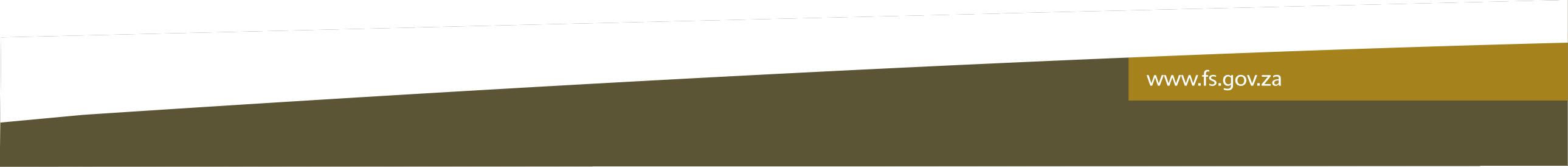 28
28
CONDITIONAL GRANTS PERFORMANCE MEETING1st  QUARTER OF 2022/23
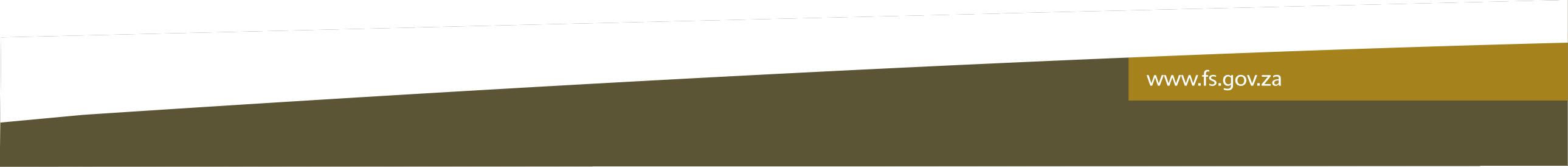 29
CHALLENGES AND REMEDIAL ACTION
30
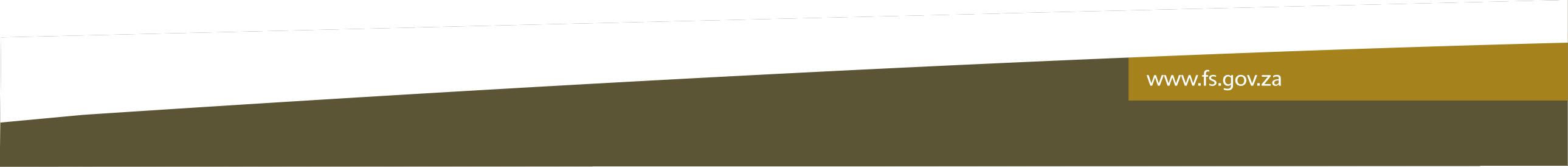 30
CHALLENGES AND REMEDIAL ACTION
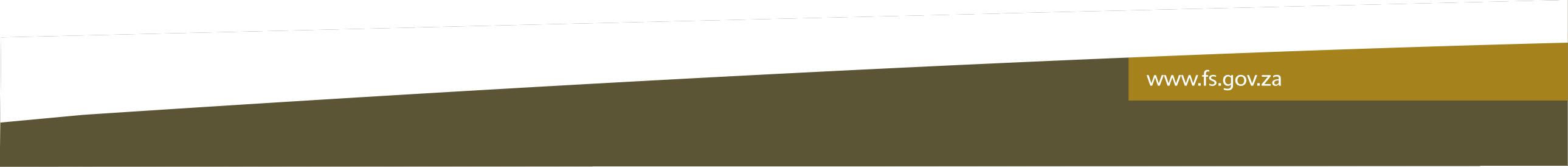 31
CATCH UP PLAN PER CONDITIONAL GRANT
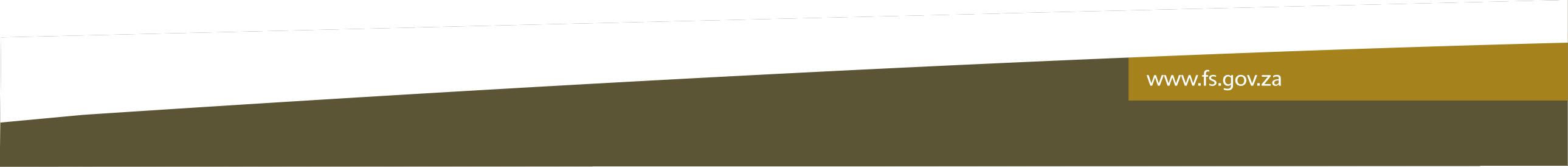 32
FUNDS WITH-HELD – 2021/22 FINANCIAL YEAR
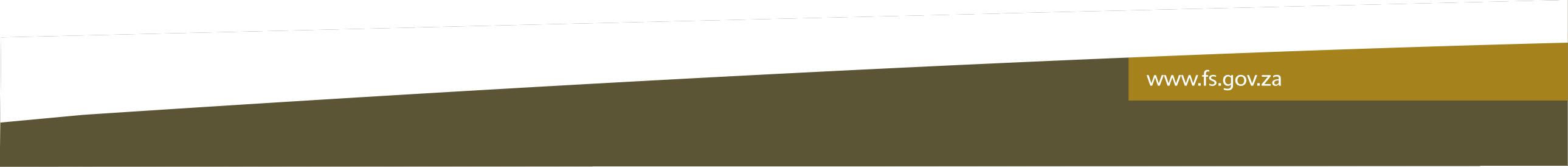 33
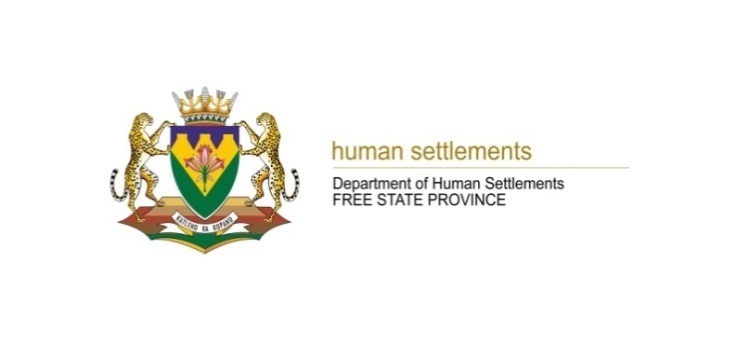 THANK YOU
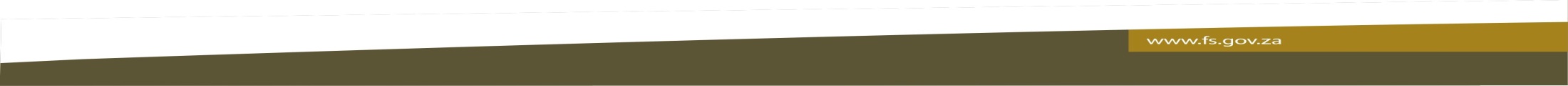 34